Сегодня на уроке
Правила поведения 
в школе.
Правила 
поведения 
учащихся.
Презентация разработана
 для классного часа.
Классным руководителем
Одеговой Еленой Викторовной, 
учителем МБОУ Вахтанской СОШ.
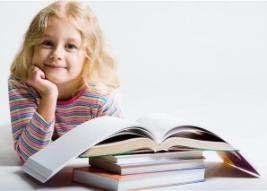 Общие правила
Начало первого урока 8.00.
Учащиеся приходит в школу за 15–20 минут до начала занятий, чистые и опрятные, снимают в гардеробе верхнюю одежду, надевают сменную обувь, занимают свое рабочее место и готовят все необходимые учебные принадлежности к предстоящему уроку. 
Опаздывать на урок без уважительной причины запрещается.
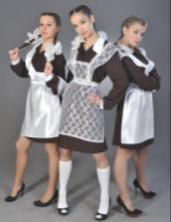 Одежда
Школьная одежда должна соответствовать стандартом школьной формы. 
Ультрамодная, подчеркнутая неряшливая прическа, яркий макияж, броская бижутерия – это пренебрежение общепринятыми нормами внешнего вида учащихся.
Правила 
поведения 
во время урока.
Правило поведения №1
Правило поведения №2
Правило поведения №3
Правило поведения №4
Правило поведения №5
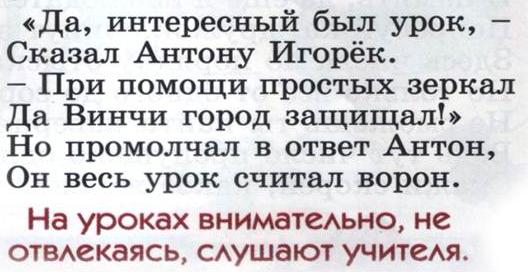 Правило поведения №6
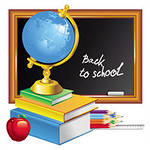 Запомни!
Наличие дневника, тетрадей, 
учебников и других школьных принадлежностей – обязательно.
При входе педагога в класс учащиеся встают в знак приветствия и садятся после того, как педагог ответит на приветствие и разрешит сесть. Подобным образом учащиеся приветствуют любого взрослого, вошедшего в класс.
Поведение на занятиях
Во время урока нельзя шуметь, отвлекаться самому и отвлекать товарища от занятий посторонними разговорами, играми и другими, не относящимися к уроку делами. Урочное время должно использовать учащимися только для учебных целей, успешного освоения школьной программы. Ученик не может пользоваться на уроке плеером и жевать жевательную резинку. Мобильный телефон на уроке должен быть отключен.
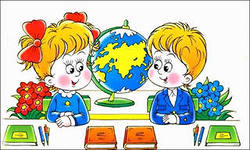 Поведение на занятиях
Если учащийся хочет задать вопрос учителю или ответить на вопрос учителя, он поднимает руку.
Во время занятий учащийся может по уважительной причине выйти из класса, попросив разрешения у педагога.
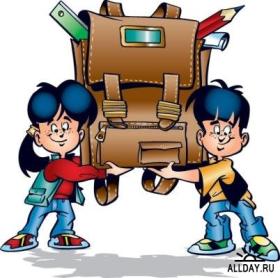